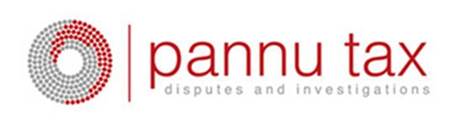 Inside the mind of a tax inspector
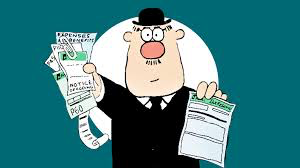 Presentation to the CPN

Date: 25 March 2021
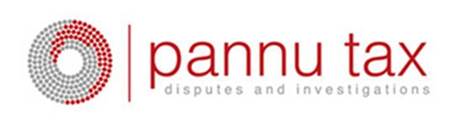 What is it like dealing with HMRC?
Client feedback
Uncertain
Uncommercial
Challenging
Time consuming
Exasperating
Worrying
What does HMRC say?
Make things easy
Responsive
Treated fairly
Impartial
Effective
Accessible
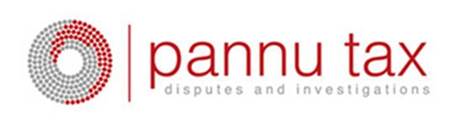 HMRC as an organisation
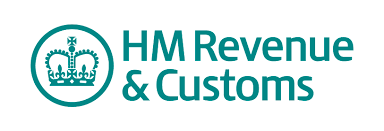 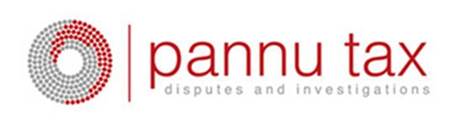 What type of organisation is HMRC?
Collected £636bn in year to 31 March 2020 (pre pandemic!)
Established by Commissioners for Revenue & Customs Act 2005
Non ministerial department
Report to Parliament through Treasury Minister
Treasury lead on tax policy/HMRC lead on maintenance & admin
S5 CRCA 2005 – HMRC responsible for “collection and management” of tax
Duty of care & management
Treat taxpayers equally and fairly
Governance & accountability
Dealing with HMRC is not a always a commercial negotiation
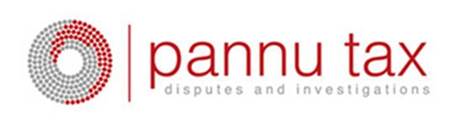 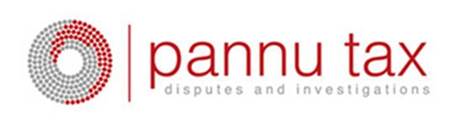 What is HMRC responsible for?
Income Tax, CT, CGT, IHT, IPT, SDLT and PRT
Environmental taxes
Climate change and aggregates levy and landfill tax
Value Added Tax (VAT), including import VAT
Customs duty
Excise duties
Trade Statistics
NIC’s
Tax Credits
Child Benefit
National Minimum Wage
Student Loan repayments
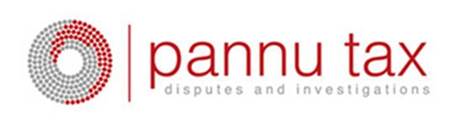 What are HMRC’s strategic objectives?
Per HMRC Annual Report:
Collect Revenues due and bear down on avoidance and evasion
Transform tax and payments for customers
Design & deliver a professional and engaged organisation 
Wider objectives
Leading digital change across public services 
Budget 2021 £95m to deliver digital technology
Creation of a tailored single tax account 
Behavioural based approach
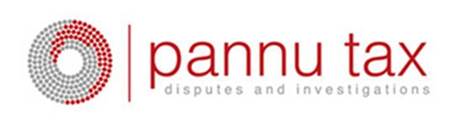 Tax Gap
Difference between the amount of tax that should, in theory, be paid to HMRC, and what is actually paid
Currently stands at 4.7%
Lowest ever tax gap
In monetary terms - £30.8bn
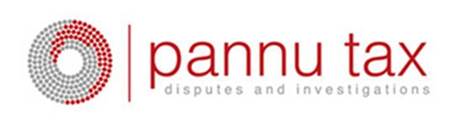 Tax Gap - segmentation
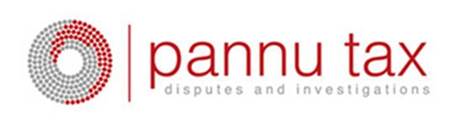 The good old days?? …..Versus Today
Then
Network of local Tax Offices
All functions integrated
Direct/indirect tax autonomous
Manual processes
Local selection of enquiry cases
Investigation based approach
Now
13 Regional Centres
Business Directorates
Joined up/Cross tax enquires
Automised processes
RIS team
Campaigns/Audit/Interventions based approach
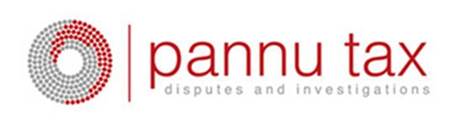 What is it like to work in HMRC?
Per HMRC Employee Survey 2019 – (Agree or Strongly agree):

“I am interested in my work” – 81%
”I have a clear understanding of HMRC’s objectives” – 78%
“I believe actions of senior managers are consistent with HMRC values” – 45%
“Overall I have confidence in decisions taken by senior managers” - 34%
”When changes are made in HMRC they are usually for the better” – 23%
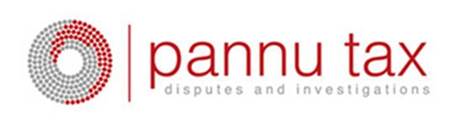 The tax landscape
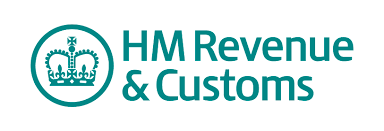 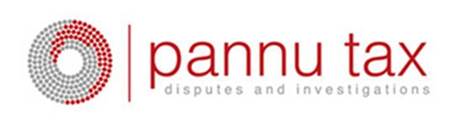 Tax and regulatory environment
What does this mean in practice?
Response
Dramatic increase in legal and regulatory compliance
Increased reporting obligations
Change in HMRC approach
Focus on people responsible for  the loss of tax
Public perception/reputation
Increased focus on data
Lower risk appetite
Governance more important
Certainty on tax positions
Mitigating risk
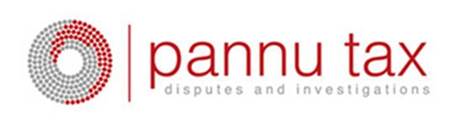 Tax & regulatory environment
Large business -“Tax in the Boardroom”, tax policy, SAO, Risk reviews
Multinationals - BEPS
Offshore - Common Reporting Standard
UK – Regulatory 
Money Laundering regulations
Bribery Act
Corporate Criminal Offence
UK - Litigation & Settlement Strategy
UK – New information powers (including right of inspection)
UK - New Code of Governance for resolving tax disputes
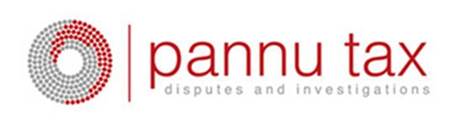 Focus on tax avoidance & evasion
Tax Avoidance
General Anti Abuse Rule
APN’s & Follower Notices
Strengthening DOTAS
DOTAS for indirect taxes
Serial avoiders legislation
Enablers of tax avoidance schemes
Loan charge
Tax Evasion
Requirement to Correct
New penalty regime for offshore offences
Corporate Criminal Offence
Online marketplaces
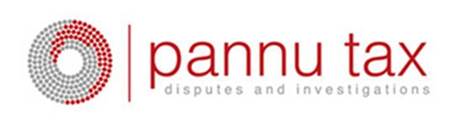 The headline grabbers……
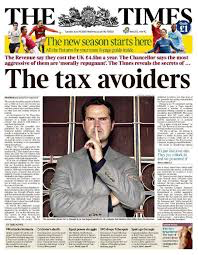 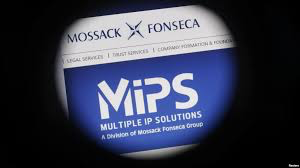 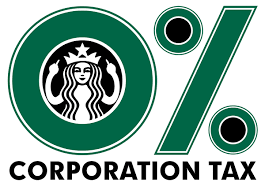 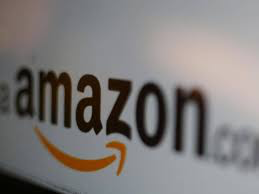 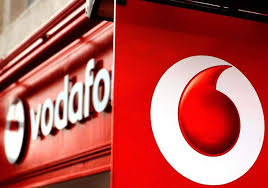 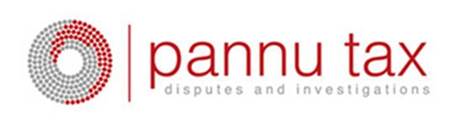 Survey of larger businesses – key issues
Lower risk appetite 
Scrutiny from HMRC an important factor – 57%
Reputational Risk – 38%
Interventionist approach
Increased regulation affects their business – 67%
Reputational risk
Seek resolution by agreement – 57%
Litigate only in exceptional circumstances – 33%
Achieving settlements difficult
Stuck in HMRC policy – 39%
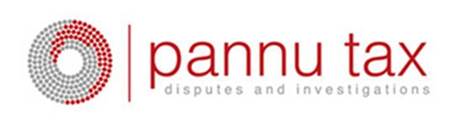 Tax Governance
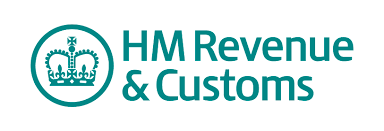 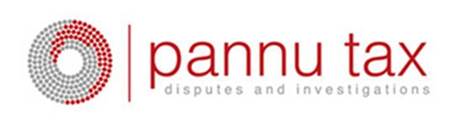 Building blocks of tax governance
Tax Strategy
Attitude to tax
Covers 4 areas:
Approach to risk management & governance
Attitude towards tax planning
Level of risk the group is prepared to take
Approach with HMRC
Tax Strategy – Questions from HMRC
Does it capture the actual approach?
Is the tax strategy known?
Board/senior management
Across the business
Is it used in decision making?
How do you demonstrate this?
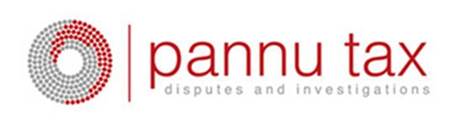 Building blocks of tax governance
Operational 
Quality of underlying data
Clearly defined/documented tax processes
Adequate controls in place
Testing of controls and processes
Allows for accurate tax reporting
Operational – Questions from HMRC
What is the quality of documentation?
Is it consistent across the business?
Are the controls the right controls?
Show us evidence of testing
Who reviews this and when?
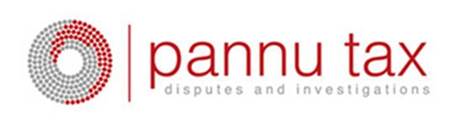 Building blocks of tax governance
Tax control framework
Key tax risks understood
Appetite to risk understood
Board/senior management engagement
Understood/applied throughout the business
Sufficient resources:
People
Processes
Policies/training
Tax control framework – Questions from HMRC
Is tax aligned with corporate strategy?
How are tax controls defined and embedded?
Is tax an integral part of the business?
Is there a commonly understood risk appetite across the Group?
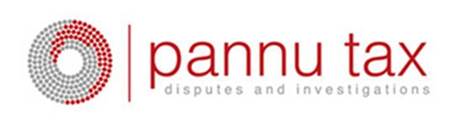 Local compliance
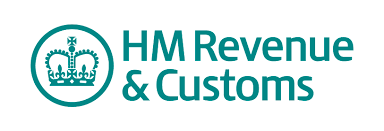 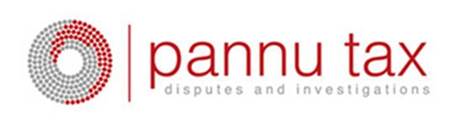 HMRC organisation
Large Business
Turnover £500m+
Top 2,000 businesses in UK
Appoint a Customer Compliance Manager
Wealthy & Midsized
Turnover £10m+ to £500m or at least 20 employees
“Customer segmention” (focus on the business and not individual taxes)
Individuals & Small Business Compliance
Turnover up to £10m
35m individuals and small businesses
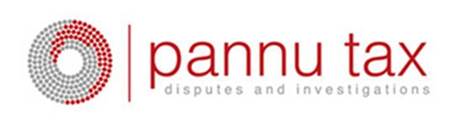 HMRC enquiries – key considerations
What type of enquiry is it?
Who issued the enquiry/who is the Inspector (Is it an inspector?)
What information do HMRC have?
Is the information HMRC requesting reasonably required?
Do HMRC have the right to raise enquiries/issue assessments?
What safeguards are in place?
Who is the decision maker?
What is the settlement/governance process?
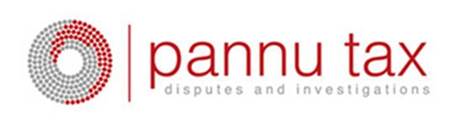 HMRC – Risk & Intellegence Service (RIS)
Based in Bristol
Collates data for HMRC enquiries/campaigns/projects
3 main elements
Analysis & information – identifies compliance risk and threats
Campaigns & National Projects – Develops project work
Operations – Deliver risk intelligence packages
All returns risk assessed
Wide range of information sources from HMRC’s systems
If your clients do receive an enquiry it is likely HMRC have some information or reason to enquire
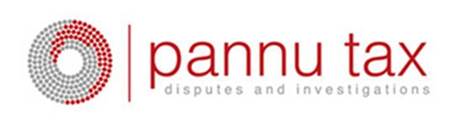 HMRC Connect database
Introduced in 2010 - developed by BAE Systems
Cost £100m
Uses sophisticated data analytics
“A data matching & risking tool that allows us to uncover hidden relationships between people, organisations & data that we could not previously identify”
All information sources not known but it will interrogate over 30 databases containing billions of pieces of data
Connect can search all those databases and collate information
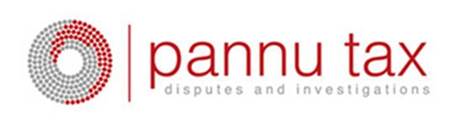 HMRC Connect database - Information sources
Tax returns
Bank accounts
Offshore data 
Credit reference agencies
Credit card accounts
Online activity (e.g.Paypal/Ebay)
Companies House
DVLA
Land registry
Online social networking
Property websites (e.g. Rightmove)
Flight sales 
Passenger information
Local authority returns
DWP
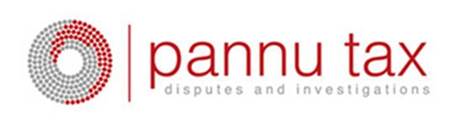 Connect – Example of an Intelligence Package HMRC risk profile a shareholder of a company……
Married or divorced
Children & private school
Maintenance or Child Benefit
Properties owned & mortgages
Rental income received
Bank deposits
Bank borrowings
Investments held 
Insurances
Finance arrangements
Cars owned/leased
Council tax & other utilities
Other business interests
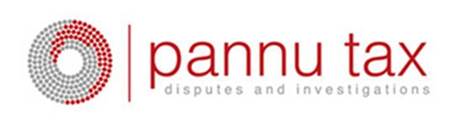 HMRC Litigation & Settlement Strategy (LSS)
What is it and why is it important?

Introduced in 2007
 Sets out the principles within which HMRC handles all tax disputes
HMRC approach has 2 key elements:
Support customers to get it right, thereby avoiding disputes
Resolving disputes collaboratively to establish the right amount of tax at the least cost to HMRC and its customers
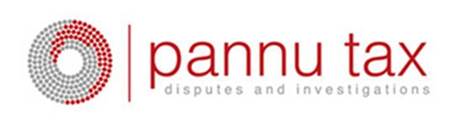 HMRC Litigation & Settlement Strategy (LSS)
How do you reach agreement?
Negotiated settlements are the norm
HMRC will work with the taxpayer to:
Fully understand the relevant facts & law
Share & test the strengths and weaknesses of each others arguments
Reach a considered view on the strength of its case

This is an opportunity to influence HMRC and reach an agreement
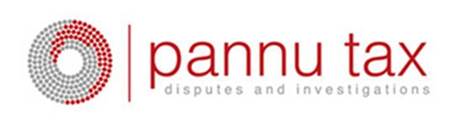 HMRC Litigation & Settlement Strategy (LSS)
Litigation

Where a dispute is genuinely all or nothing in nature and HMRC believes it would be likely to succeed in litigation, HMRC will not reach an out of court settlement for less than 100% of the tax due
Where there are a range of possible figure for tax due, HMRC will not settle for an amount which is less than it would reasonably expect to obtain from litigation.
If HMRC believes it would be unlikely to succeed in litigation, it will, in the majority of cases, concede the issue
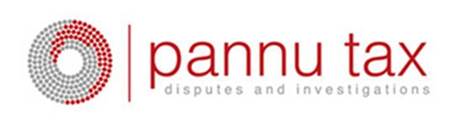 How do you avoid a HMRC enquiry?
Keep good records
Take professional advice where appropriate
Make use of “white space disclosures” on tax returns
Make voluntary disclosures
Use clearance procedure where appropriate
Ensure tax returns and payments are up date
Understand the consequences if you enter into tax avoidance arrangements
Understand HMRC’s powers (and safeguards in place)
Effective dialogue/negotiation with HMRC
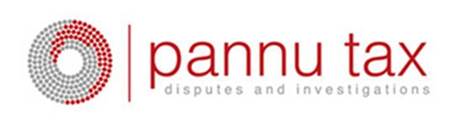 Future tax landscape?
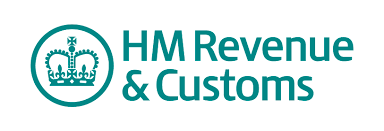 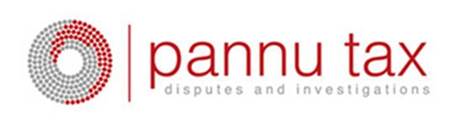 Future tax landscape?
Tax Policy & Consultations document – Spring 2021
Presented by Treasury to Parliament
Making Tax Digital extended - to apply to IT Self Assessment (April 2023)
Investment in digital infrastructure 
Tax administration review – changes to enquiry process & information powers
More frequent payment of Self Assessment tax
Raising standards in the tax advice market
Off payroll working
Clamping down on the promoters of tax avoidance
Disguised remuneration and the loan charge
Paying for Covid/Compliance
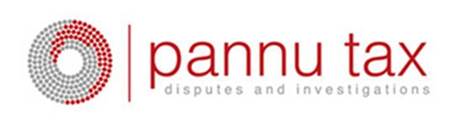 Coronavirus Support Payments
£47.9bn paid out in furlough grants to Nov 2020
Estimated that 5%-10% error/fraud
Budget 2021 - HMRC earmarked £100m & 1,000 extra staff for compliance 
Aggressive (behavioral) penalty regime
Fraud Hotline & other HMRC intelligence
Legislative support  - Sch 16 FA 20
Uses existing HMRC powers
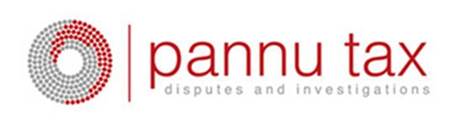 CSP’s – Assessments Sch 16 Finance Act 2020
If person not entitled to a CSP or ceases to be entitled:
Due to a change in circumstances
Person has not, within a reasonable period, used the amount for the purpose intended
Tax due when payment received (or or the date they  ceased to be entitled to the payment after it was received)
Recipient liable to income tax on an amount equal to the CSP to which they are not entitled (i.e. 100% claw back)
HMRC may make an assessment “in the amount which ought in the officer’s opinion” be charged
Assessment subject to HMRC time limits (4, 6 & 20 years)
For partnerships assessment on any partner and there is joint and several liability (and penalties)
Automatically treated as “deliberate and concealed” if the person knew they were not entitled to the CSP
Prosecution in appropriate cases
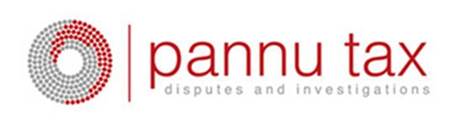 Coronavirus Support Payments
Cash costs (assessments & penalties)
Joint & several liability for partnerships
Naming & shaming
No “walk away” through insolvency
Significant penalty cost
 Effectively manage any HMRC audit
HMRC information & inspection powers
Clarity on technical aspects (e.g. employment law issues)
“Best judgement” for assessments
Effective negotiation /onus of proof etc
Be proactive, establish the facts, behaviours & collate evidence to support
What impact for the wider business?
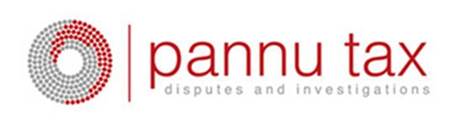 Conclusions & thoughts
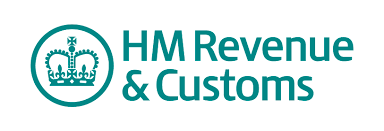 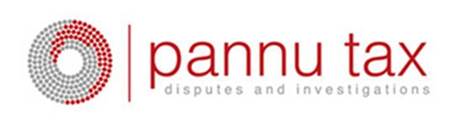 Conclusions & thoughts
HMRC going through transformational change
Changes in law & working practices affect us all
Regulation increasing
Appetite for risk is reducing
HMRC have more information than ever before

Keeping good records & taking professional advice will reduce the risk of enquiry or a tax dispute if HMRC do query a return
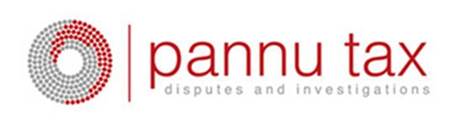 Questions?
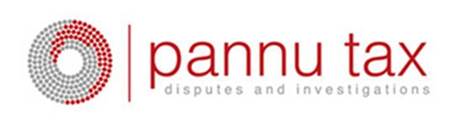 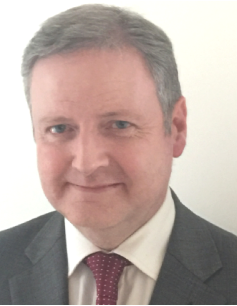 Contact details
Richard Alderson
richard@pannutax.co.uk
O7739 874043
Pannu Tax Ltd